Common App
Sherrill Landorf
Assistant Director of AdmissionsPurdue University
GATHER materials
High school transcript
List of activities, work and family responsibilities
Test scores and dates
Parent/Legal guardian information
Academic honors and achievements
CREATE your account-www.commonapp.org 
Add COLLEGES to your list
ENGAGE supporters
Counselor – for School Report
Recommenders
Understand REQUIREMENTS
Plan ESSAYS
SUBMIT your application
CommonAppSteps
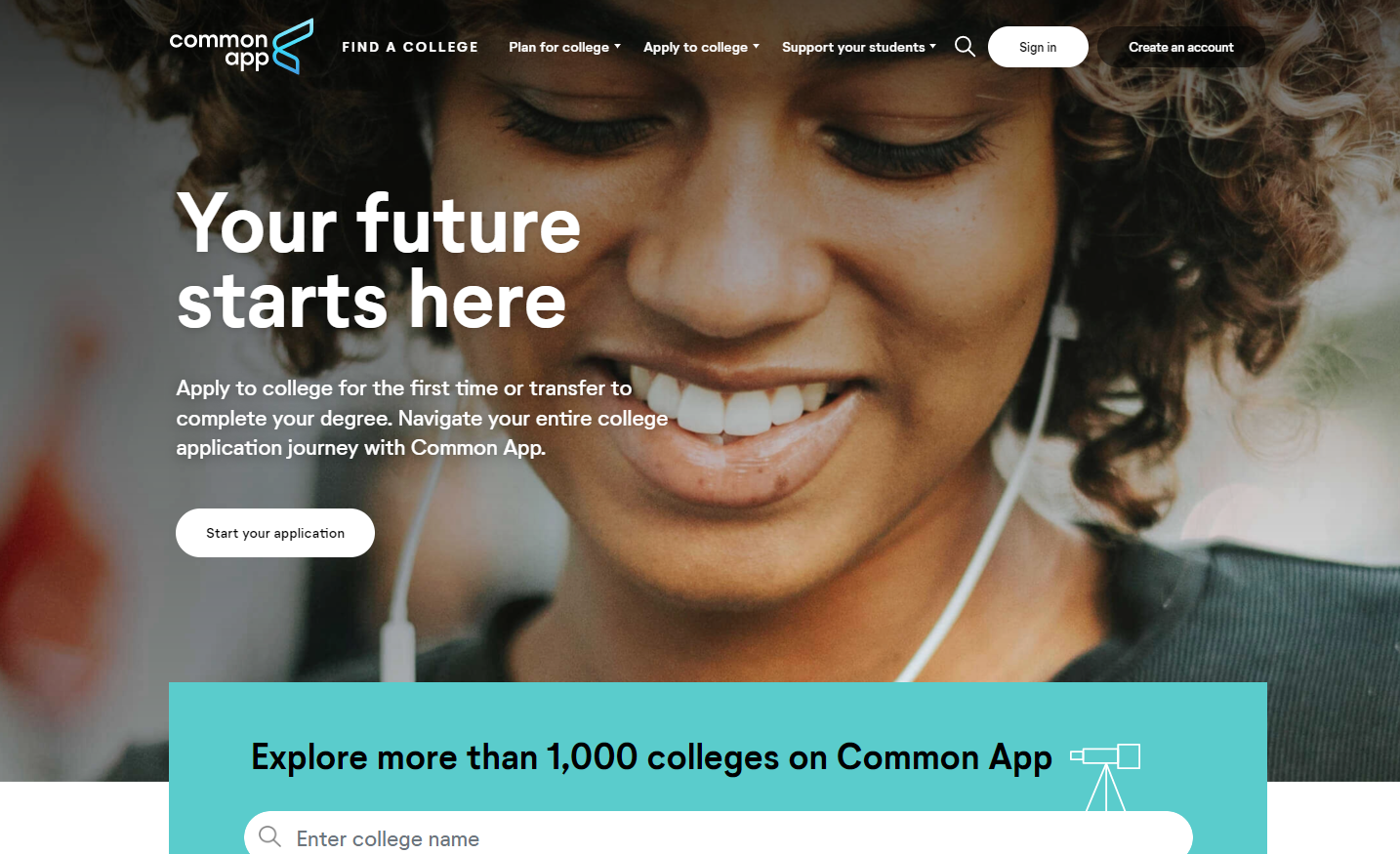 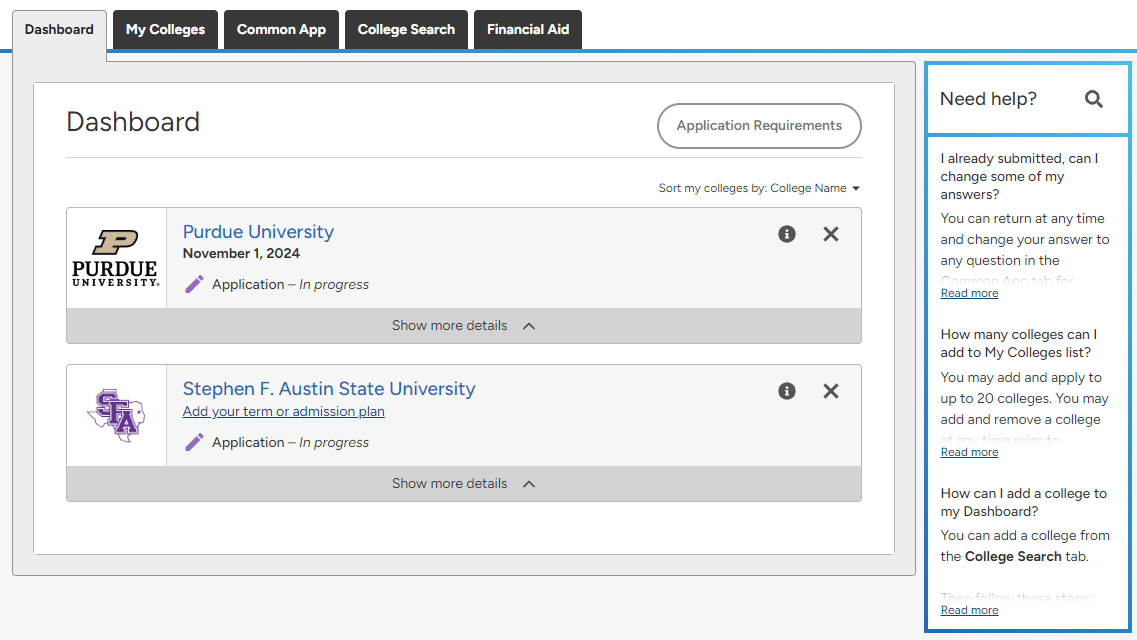 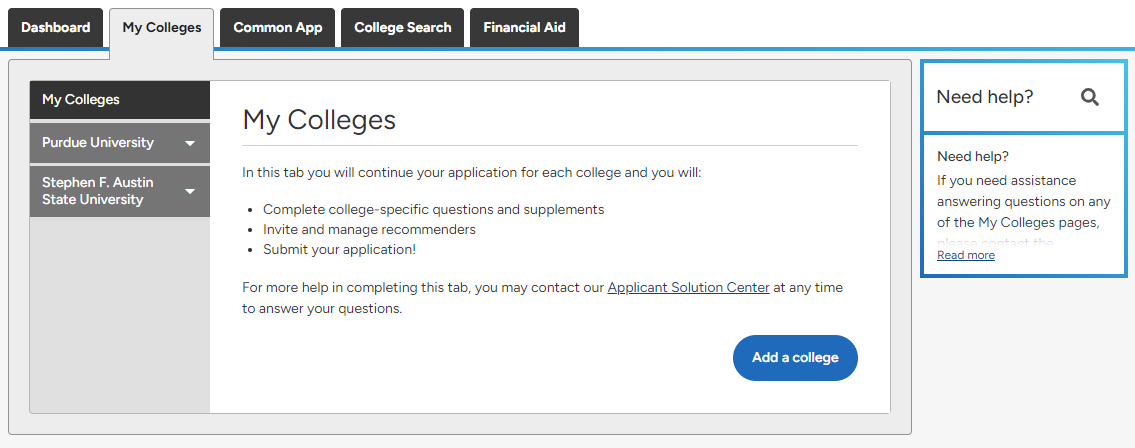 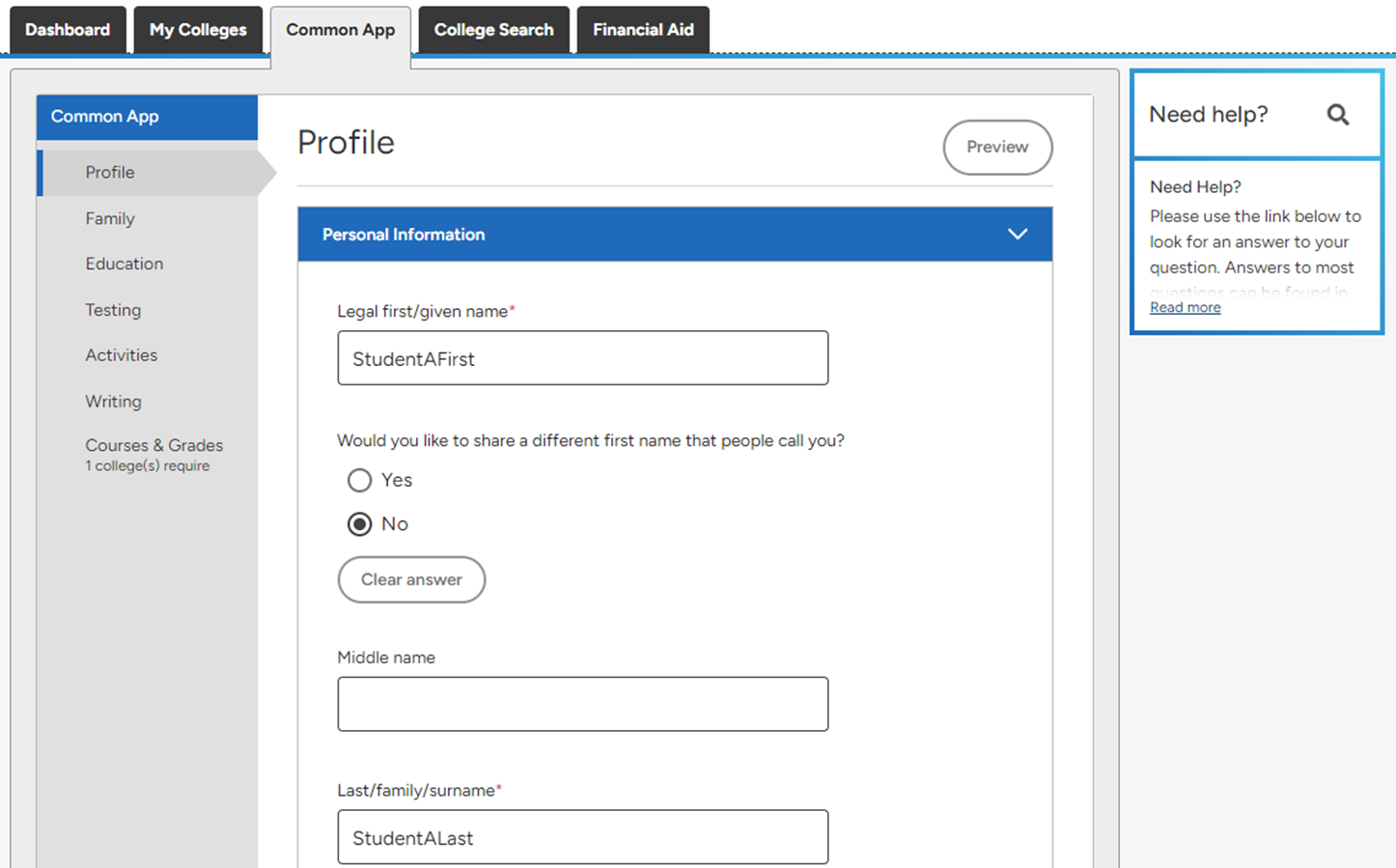 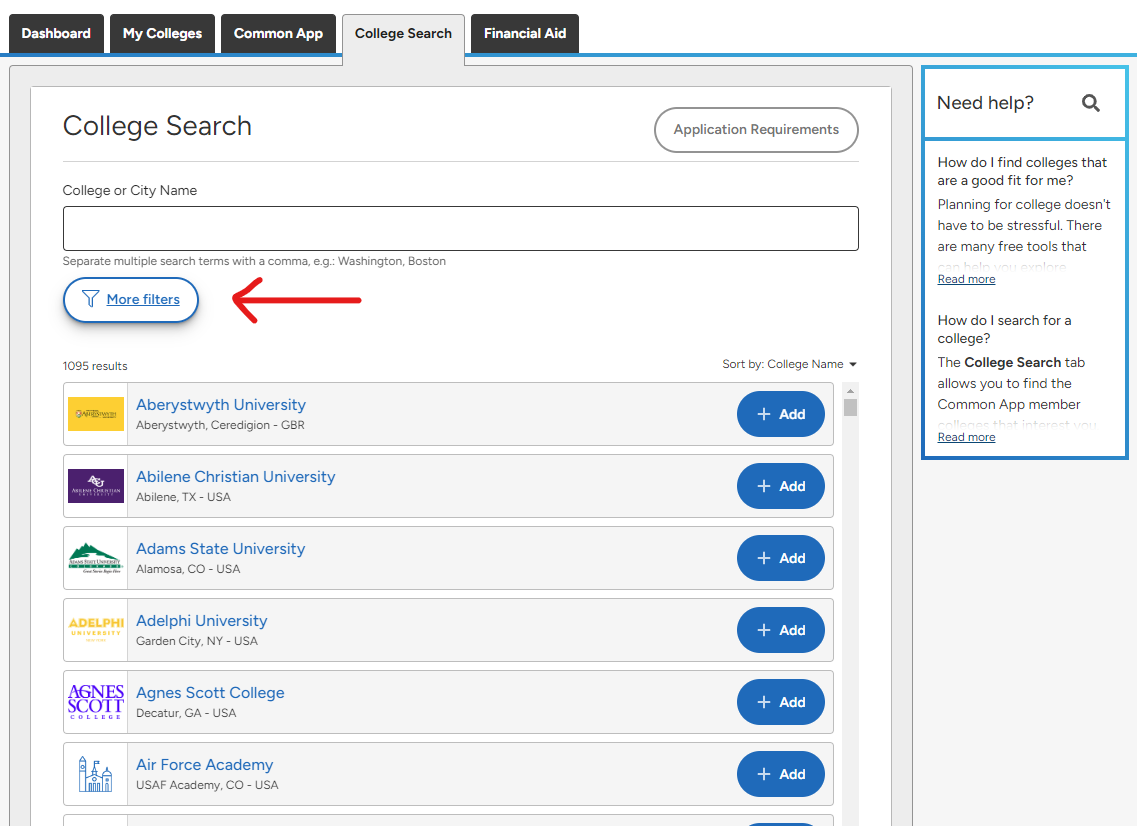 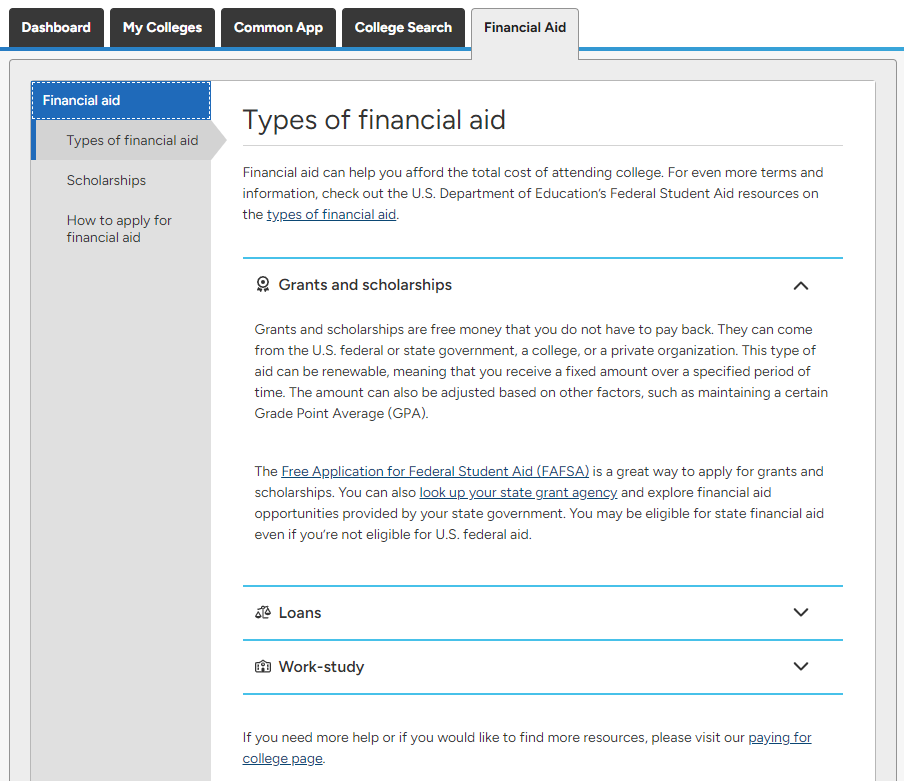 Scholarship Matching Tool -scroll halfway down page https://www.commonapp.org/plan/paying-for-college
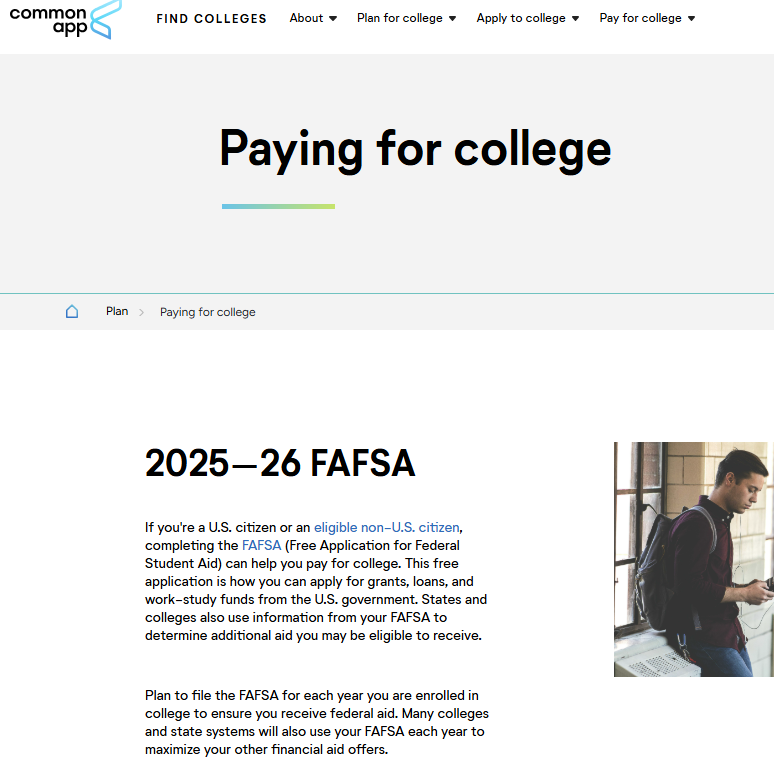 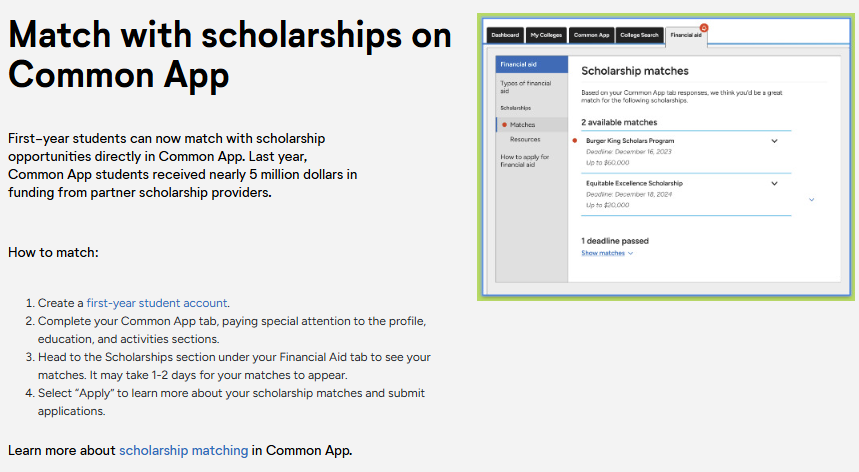 Direct Admission -offering admission to colleges a student did not apply to based on information on common app https://www.commonapp.org/directadmissions
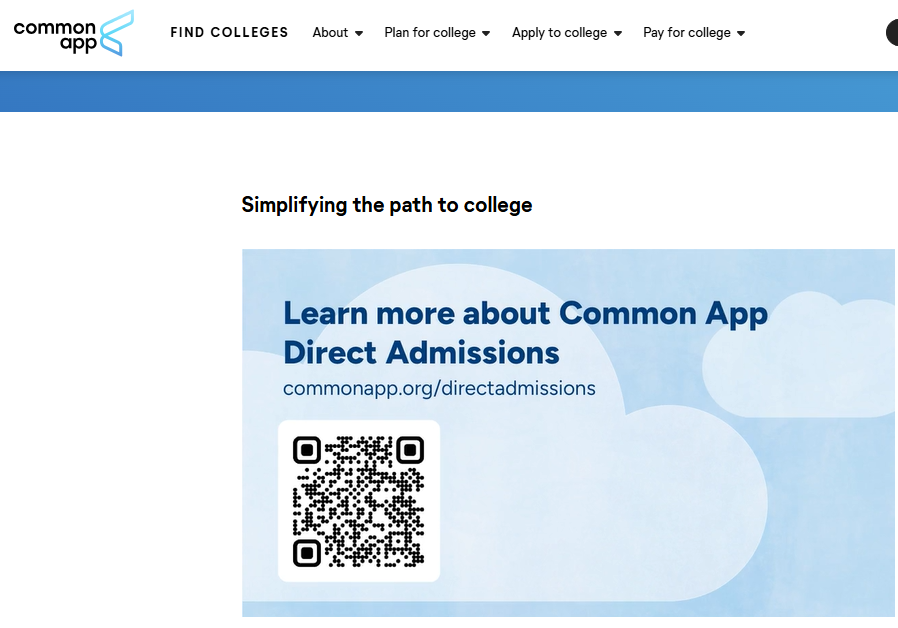 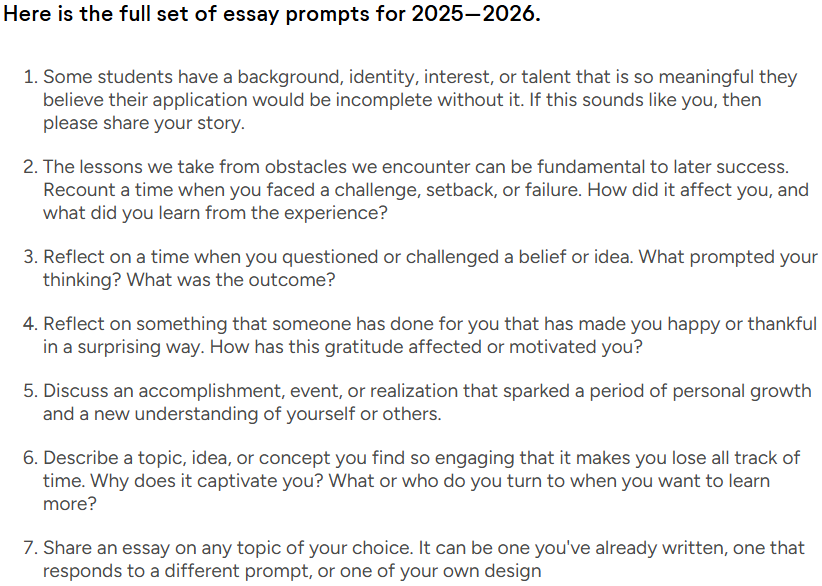 IMPORTANT DATES
Date application opens 
Scholarship deadlines
Honors College application deadline
Priority application deadlines
Priority deadlines (for particular programs/majors)
Drop dead date to apply to an institution
TIPS & BEST PRACTICES
Use your legal name
Use a professional email address you check often
Make note of important numbers/IDs
Proofread and review before submitting
Understand admission/application review
Know your admissions counselors –DARN (www.texasdarn.com)
Thank you!
Sherrill Landorf
Assistant Director of AdmissionsPurdue University
slandorf@purdue.edu